Бюджет для граждан
Бюджет муниципального образования «Приволжский район» на 2014 год и на плановый период  2015 и 2016 годов
Финансовое управление муниципального образования «Приволжский район» Астраханской области
Что такое бюджет?                                              Основные понятия и определения.
Бюджет- форма образования и расходования денежных средств, предназначенных для финансового обеспечения  задач и функций органов местного самоуправления
Доходы бюджета – поступающие  в бюджет денежные средства
Налоговые доходы
Неналоговые доходы
Арендная плата за землю
Аренда имущества
Штрафные санкции
Плата за негативное воздействие на окружающую среду
Прочие неналоговые доходы
Налог на доходы физических лиц
Государственная пошлина
- Упрощенная система налогообложения
Единый сельскохозяйственный налог
Единый налог на вмененный доход
- Прочие налоги и сборы
Безвозмездные поступления:                       дотации, субсидии и субвенции из других бюджетов бюджетной системы РФ
Дефицит бюджета             превышение расходов бюджета над его доходами
Профицит бюджета              превышение доходов бюджета над его расходами
Бюджет МО «Приволжский район» на 2014 год и плановый период 2015-2016гг. утвержден Решением Совета МО «Приволжский район» №43 от 10.12.2013 года
Основные характеристики бюджета МО «Приволжский район»
2014
2015
2016
Основные приоритеты бюджетной политики муниципального образования «Приволжский район»:
Основные показатели социально- экономического развития МО «Приволжский район»
Динамика поступлений доходов в бюджет МО «Приволжский район»,  млн. рублей                                            Уменьшение поступлений в 2014 году по сравнению с 2013 годом связано с изменением  дополнительного норматива отчислений по налогу на доходы физических лиц, установленных бюджетом Астраханской области и Бюджетным кодексом РФ.
Структура налоговых и неналоговых доходов бюджета МО «Приволжский район» на 2014 год, млн. рублей
Структура расходов бюджета МО «Приволжский район» на 2014 год,  млн. рублей и в %
Динамика основных направлений расходов, предусмотренных в бюджете МО «Приволжский район», в млн. рублей
Финансовая поддержка поселений Приволжского района в рамках муниципальных программ в 2014 году
Разработка
 Проектная и рабочая документация по газотурбинной электростанции мкр.Юность с.Яксатово
Градостроительная документация с.Бирюковка
 Документация по планировке с.Водяновка, ул.Садовая 17
Капитальный ремонт помещений в здании ЦКиД «Современник» с.Началово
Материально-техническое оснащение учреждений культуры в рамках муниципальной программы «Развитие культуры сёл»
Мероприятия по переселению граждан из ветхого и аварийного жилищного фонда
Капитальный ремонт здания пожарного депо п.Пойменный
Капитальный ремонт здания администрации МО «Бирюковский сельсовет»
Ремонт автомобильных дорог
3,2 млн.рублей
Структура расходов бюджета 2014 года по разделу                          «Национальная экономика», в тыс. рублей
Расходы на отрасль «Образование» на 2014 год предусмотрены в бюджете МО «Приволжский район» в сумме 467,3 млн. рублей
Обеспечение выполнения функций муниципальными учреждениями образования, органами местного самоуправления в области образования и молодёжной политики
За счёт средств  бюджета Астраханской области:
  финансирование расходов на оплату труда работников школ, расходов на учебники и учебные пособия, технические средства обучения, расходные материалы
школьное питание
оздоровление детей в период школьных каникул
Реализация муниципальных программ:
 школьное питание
отдых и занятость
целевая подготовка специалистов
пожарная безопасность
меры по противодействию террористическим проявлениям
молодежная и семейная политика
информатизация
одаренные дети
сельская школа
ремонт
развитие инфраструктуры сети дошкольных учреждений
студенческие отряды
Расходы на школьное питание, оздоровление, отдых и занятость детей финансируются из бюджета области и бюджета района
Основные направления расходов по отрасли « Культура» на 2014 год.Всего расходы 19,6 млн. рублей
Обеспечение выполнения функций  муниципальными учреждениями культуры
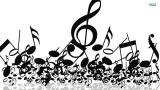 Муниципальные программы:
 Развитие культуры сёл Приволжского района
Устойчивое развитие сёл Приволжского района
В районе функционируют 3 муниципальных бюджетных учреждения культуры (МБУК) :
МБУК «Районный дом культуры»
 МБУК «Приволжская центральная межпоселенческая библиотека»
МБУК «Евпраксия»
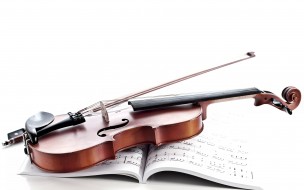 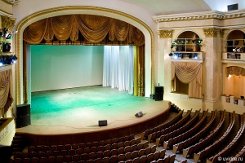 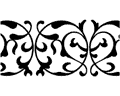 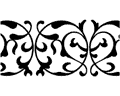 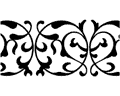 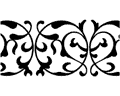 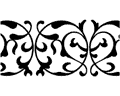 Публичные нормативные обязательства на 2014 год предусмотрены  в сумме 12,7 млн. рублей
Муниципальные программы и объёмы бюджетных ассигнований на их реализацию на 2014-2016 годы,  в тыс. рублей
продолжение
продолжение
продолжение
Наши контакты